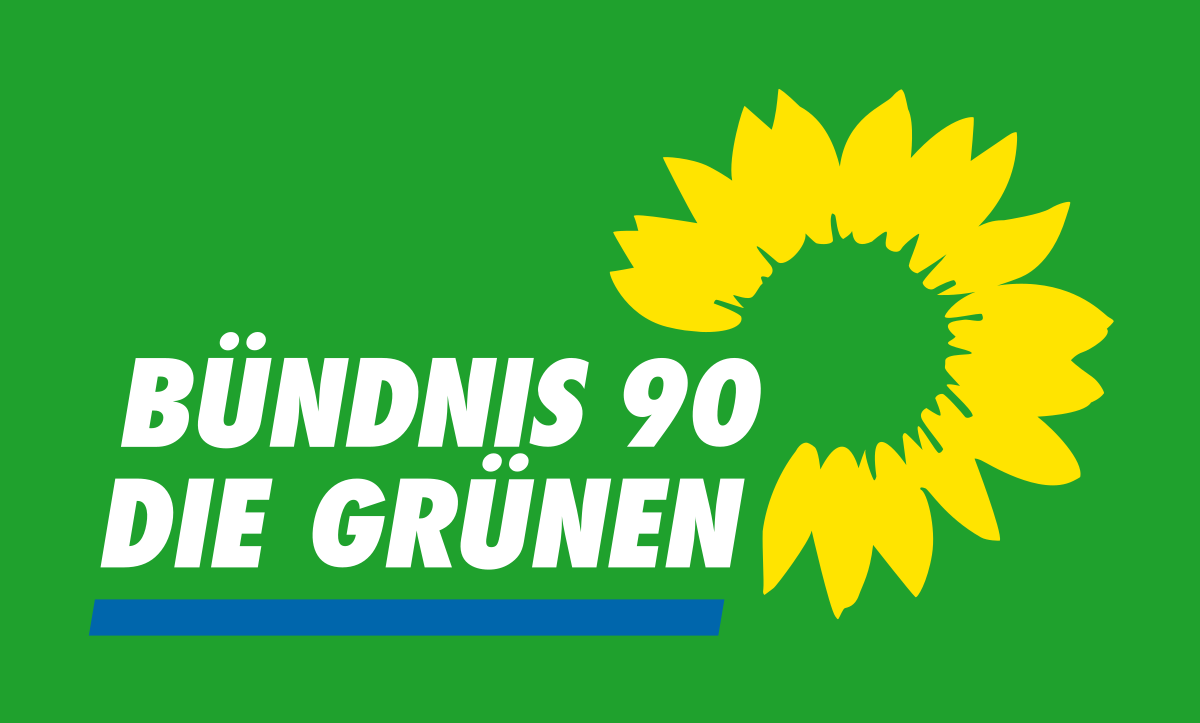 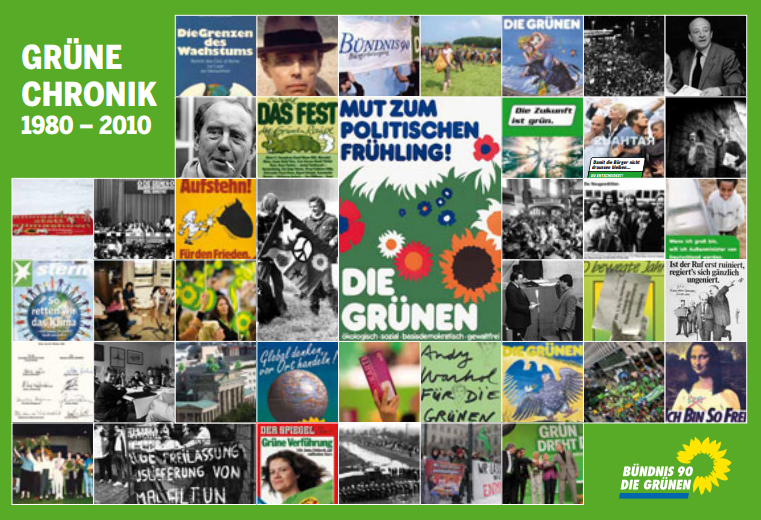 Historie
1980 - Gründung
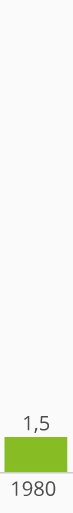 Urbewegungen: 
   - Ökologiebewegung
   - Anti-Atomkraft-Bewegung
   - Friedensbewegung
   - Frauenbewegung
   - teilweise K-Gruppen
1980 - 1985
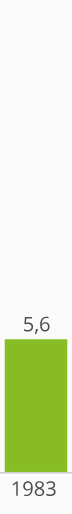 Ökofaschisten spalten sich ab
  Gründung von ÖDP 1985
  Einfluss von K-Gruppen nimmt zu
  Anfang von Konflikt zwischen 
   "Fundis" und "Realos"
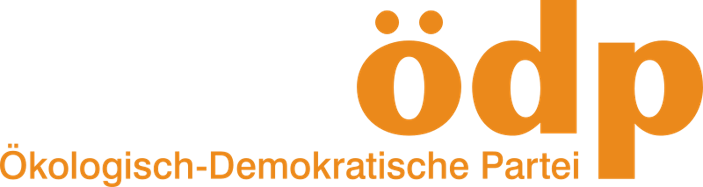 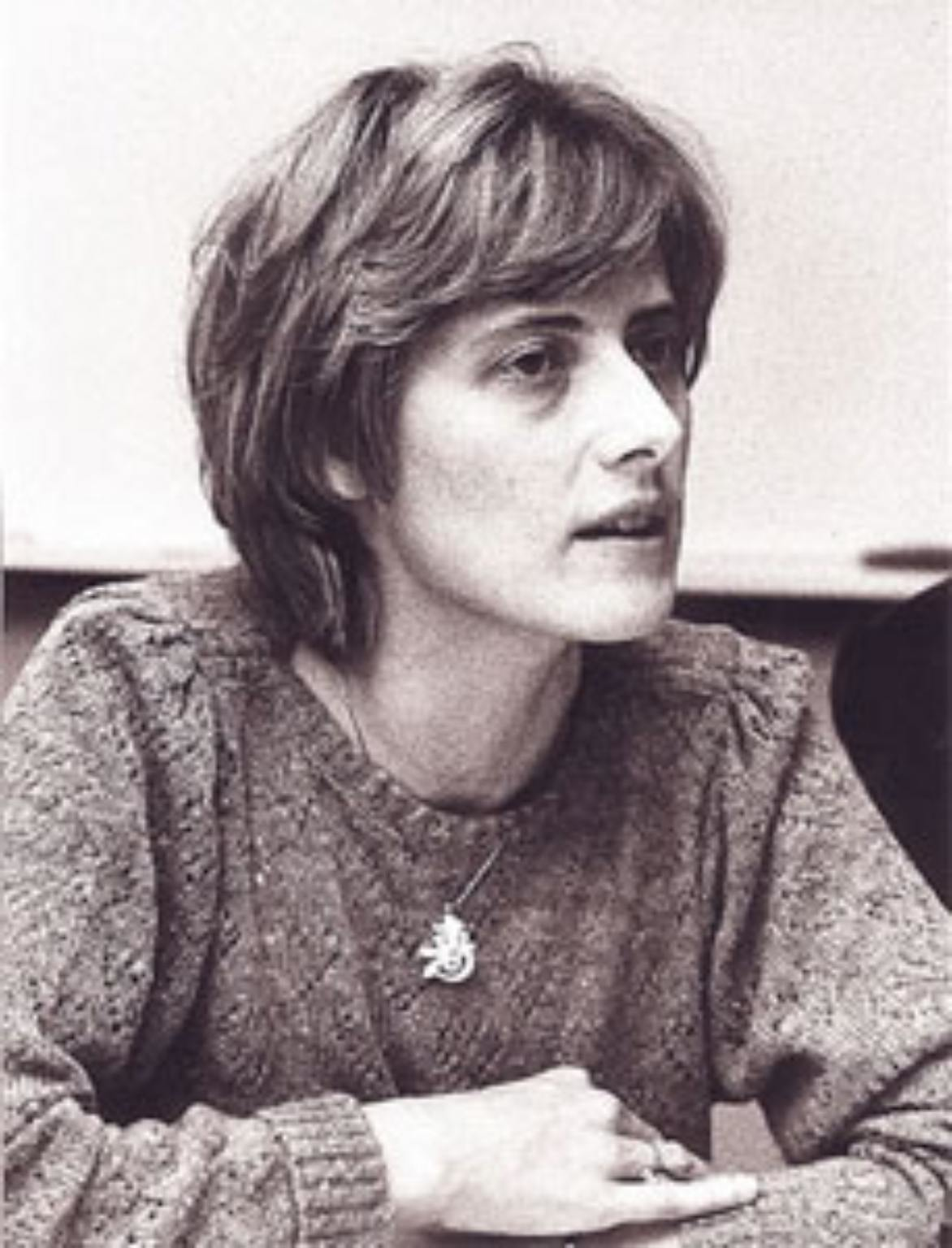 Fundis
"Die Grünen sind eine Anti-Parteien-Partei."
Petra Kelly 1980
Petra Kelly
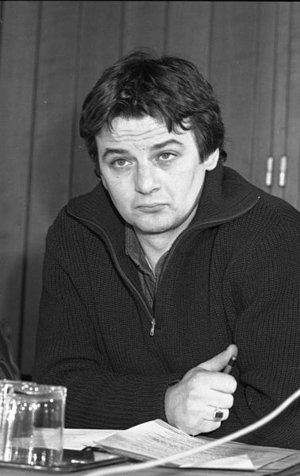 Realos
Die Linken im System
  Für mögliche Regierungsposition 
  realpolitisch
"Das Wesen des Konjunktivs ist es dass er nicht in der Wirklichkeit stattfindet." Joschka Fischer 31.7.2005
Joschka Fischer
1987 - 1990
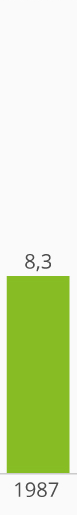 Lehnen Wiedervereinigung ab
   Zur Bundestagswahl 1990 stellen sich Grüne offen gegen deutsche Frage
   Kurz vor Bundestagswahl 1990 klagen sie seperate Zählung von BRD und DDR Stimmen ein
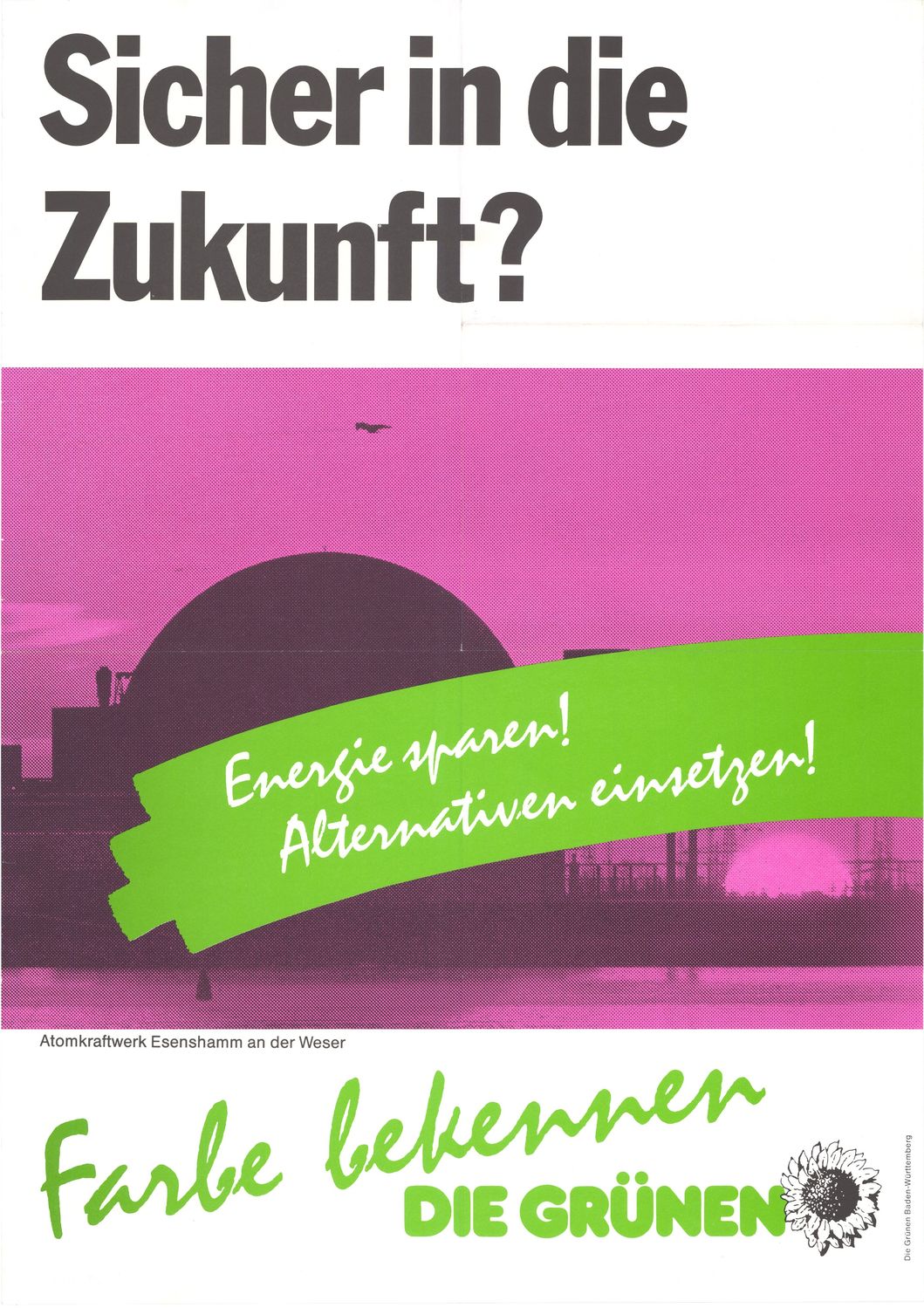 1990
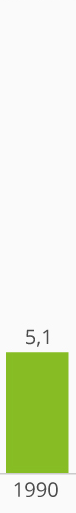 Reformation von Parteistrukturen und Ausrichtung
   Großteil von "Fundis" und kleinerer Teil des linken Flügels treten aus
   Fusion mit Bündnis 90 erst 1993
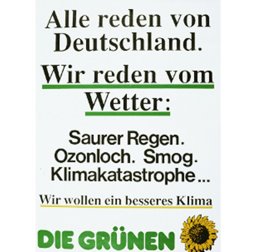 1990 in der DDR
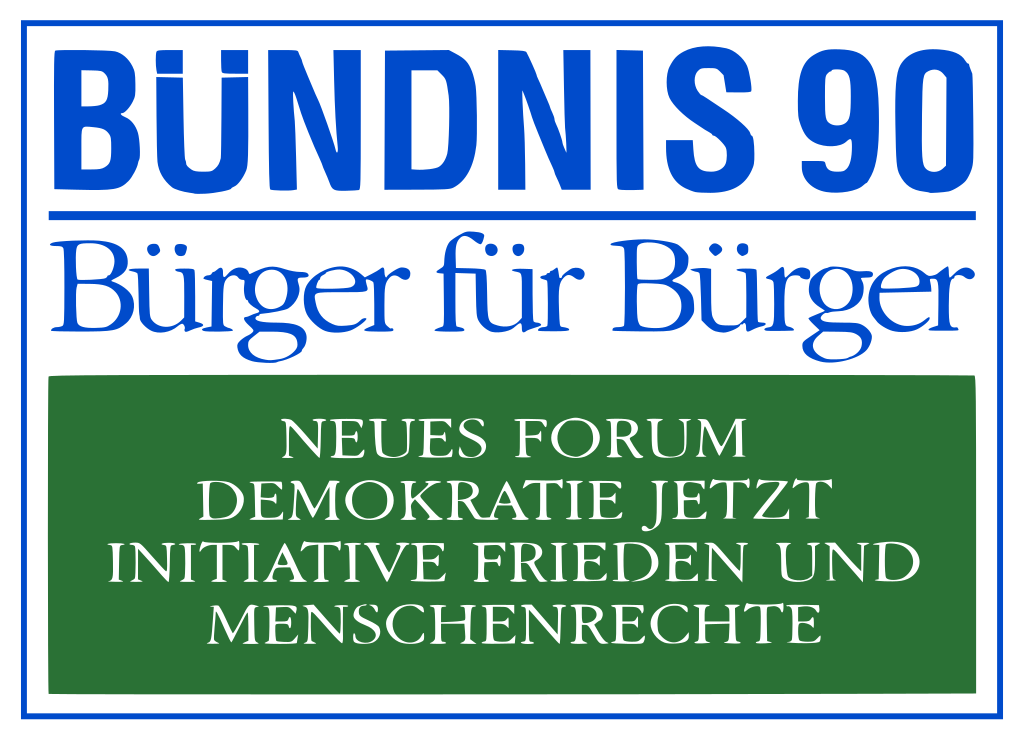 6,2 %
1994
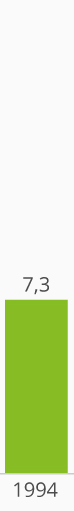 Fraktionsvorsitz: Kerstin Müller und Joschka Fischer
   Erste grüne Vizepräsidentin vom Bundestag ist Antje Vollmer
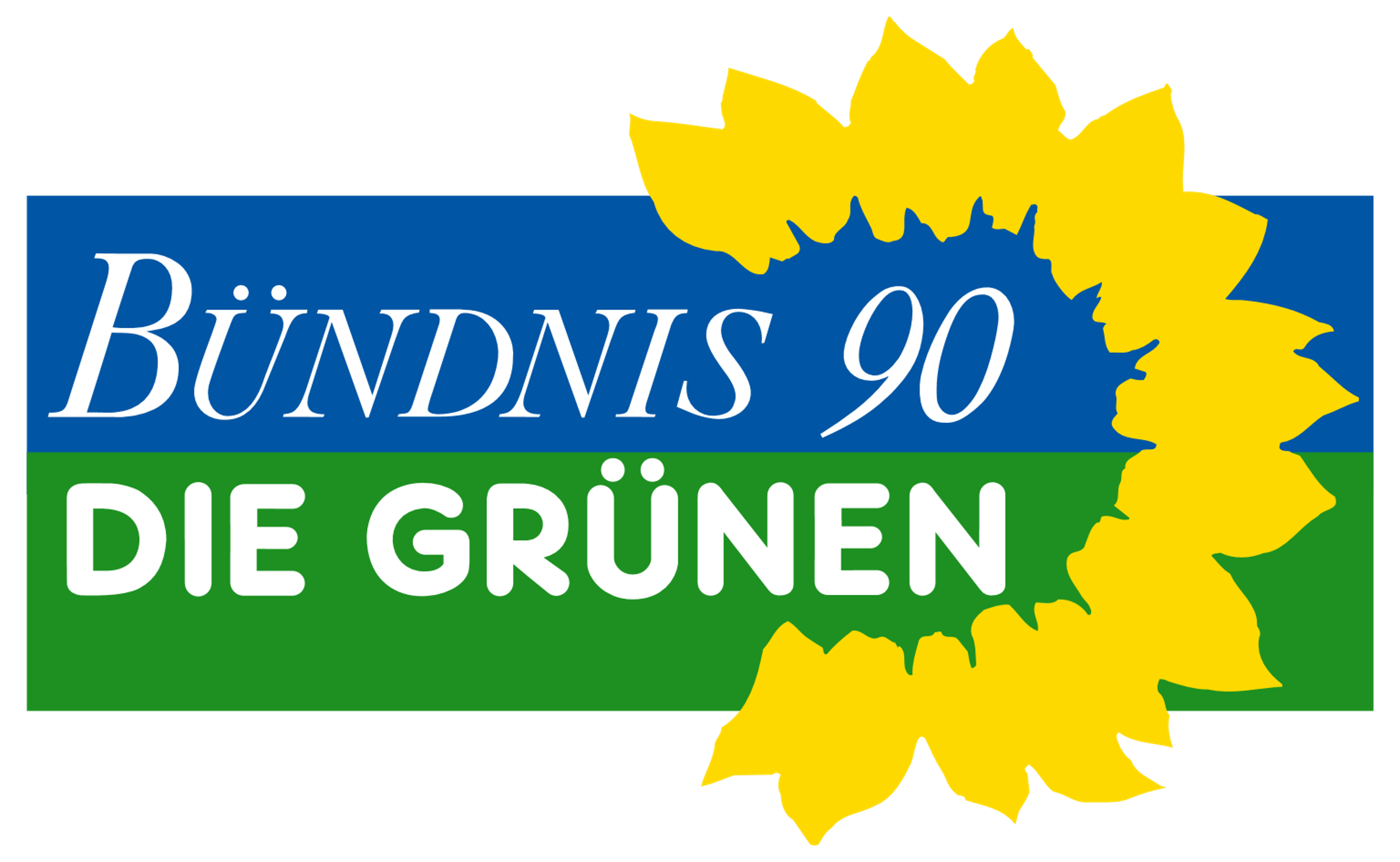 Von Unbekannt - http://service.gruene-portal.de/parteilogo.583.0.html, Logo, https://de.wikipedia.org/w/index.php?curid=1814142
1998 - 2002
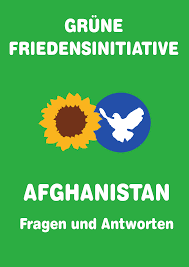 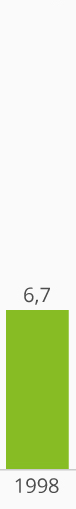 Regieren mit SPD
Reformen:
   - Ökosteuer
   - Erleichterung von Einbürgerung
   - Ermöglichen von "Homo-Ehe" bis 2017
   - das Erneuerbare-Energien-Gesetz
   - "Atomkonsens" (Ausstieg bis 2021)
 Kritik für Atomkonsens, Afghanistaneinsätze und 
Kosovointervention
2002 - 2005
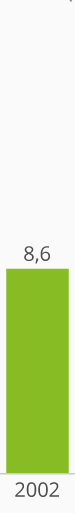 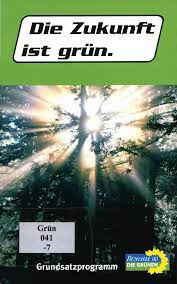 2. Regierungsbildung mit SPD
Überarbeitung des Grundsatzprogrammes
Kritisiert für Hartz-Reformen
2005 - 2013
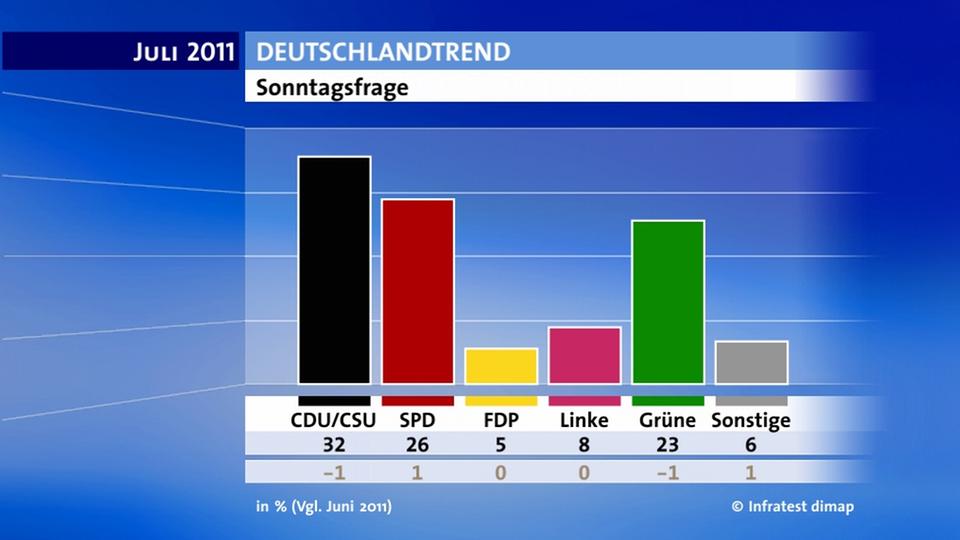 Nicht mehr in Regierung
   Enttäuschung über die Große Koalition macht die Grünen beliebter
2013
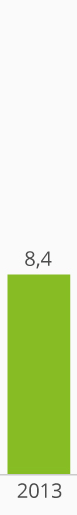 Debatte über Pädophile in der Partei
   Im Juni 2013 beauftragen die Grünen Studie
   Einrichtung von Hotline für Missbrauchsopfer 
   2015 gibt es  „eine Zahlung in Anerkennung des ihnen zugefügten schweren Leides “ 
(Simone Peter – Parteichefin)
   Öffnung gegenüber der CDU als Koalitionspartner 
   Verschärfung von Umwelt- und Energiepolitischer Durchsetzung
2017
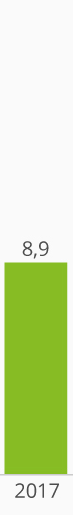 Jamaika-Koalition scheitert an FDP
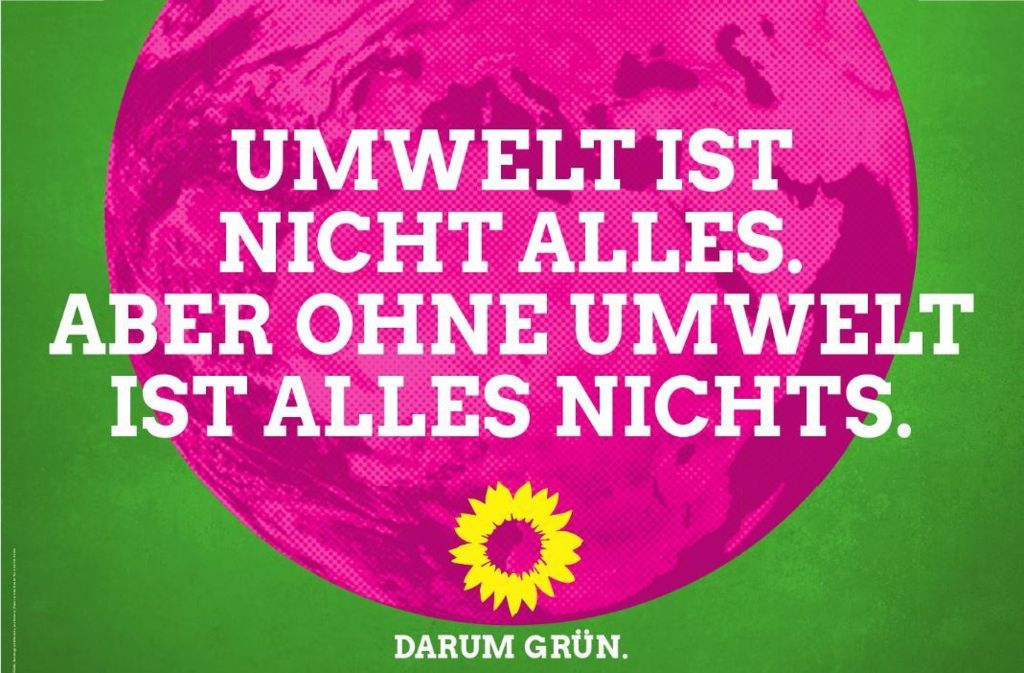 Führungskräfte
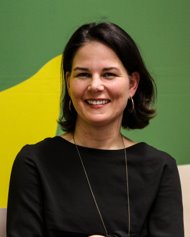 Annalena Baerbock
Seit dem 27. Januar 2018 ist sie Bundesvorsitzende der Grünen
  9. April 2021 als Kanzlerkandidatin für die Bundestagswahl 2021 vorgeschlagen
  seit 2013 Mitglied des Deutschen Bundestages
  Von 2012 bis 2015 Mitglied des Parteirats von Bündnis „Die Grünen“ 
  von 2009 bis 2013 Vorsitzende des Landesverbands Brandenburg
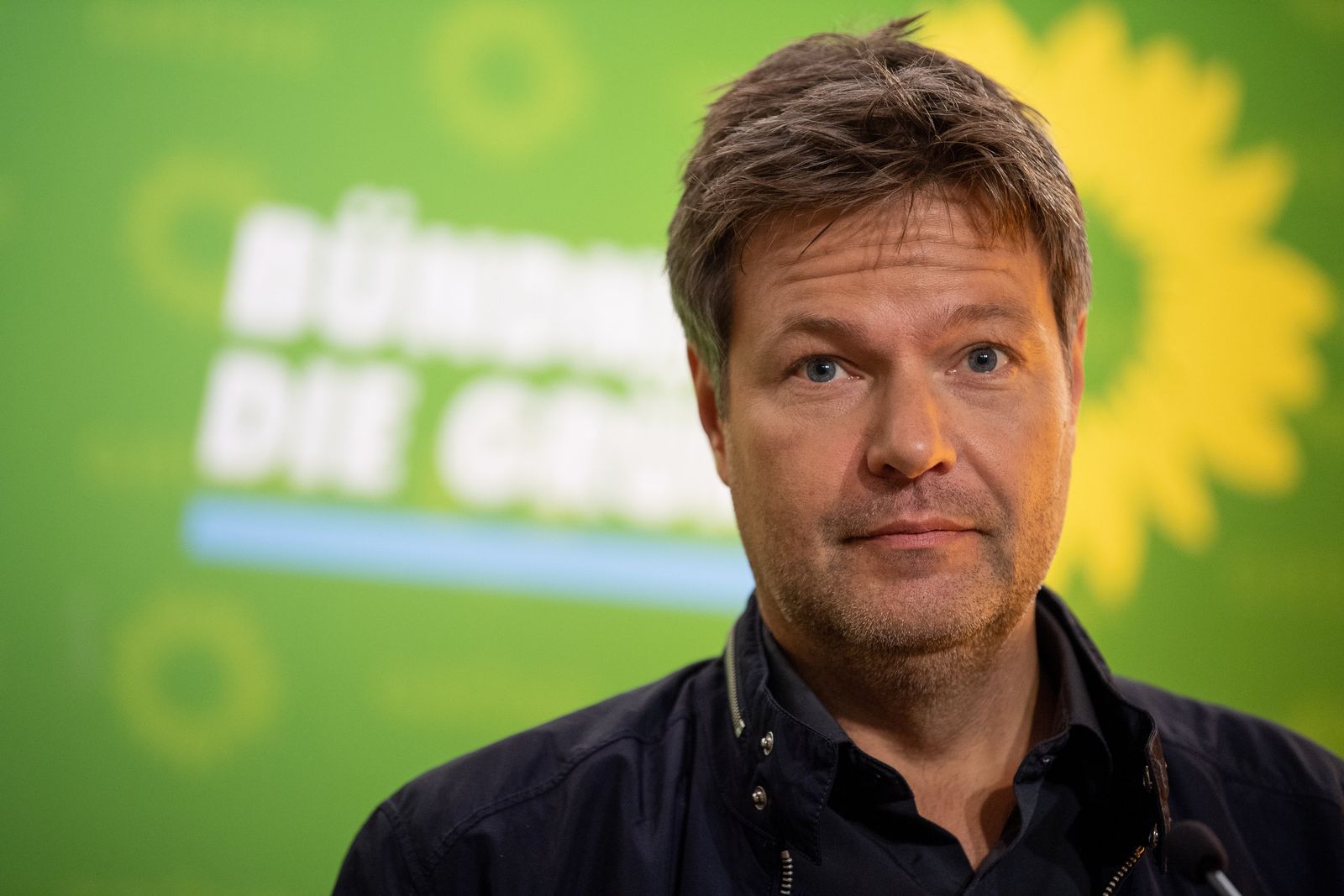 Robert Habeck
27. Januar 2018 Bundesvorsitzender der Partei Bündnis „Die Grünen“
  Zog 2009 die Landesliste in den Schleswig-Holsteinischen Landtag ein + Fraktionsvorsitzender
  Bei der Neuwahl 2012 trat er als Spitzenkandidat an
  2017 stellvertretender Ministerpräsident + Minister für Energiewende, Landwirtschaft, Umwelt + ländliche Räume (übergangsweise)
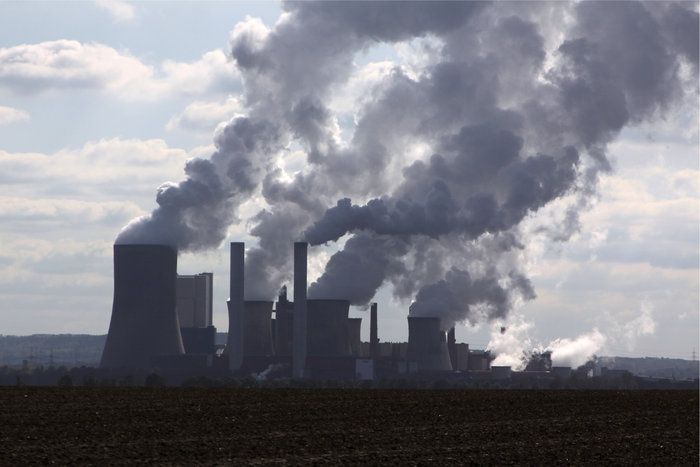 Parteiprogramm 2021
Klimagerechter Wohlstand
   Förderung von Unternehmergeist, Wettbewerb und Ideen
   Bezahlbaren Wohnraum schaffen
   Stärkung von Ausbildung und Studium
   Vielfalt, Anerkennung und gleiche Rechte für alle
   Eintreten für Frieden und Sicherheit
Ansätze der Umsetzung
Radikale
  Klima
   Regierung
  Grüner Bundeskanzler
Diskussionsfrage
Sind die Grünen das was Deutschland jetzt braucht?
Fazit
Versprechungen stimmen
   Es gibt konkrete Ansätze zur Umsetzung
   Die Fähigkeit sich voll durchzusetzen ist noch nicht bewiesen
Bildquellen
https://www.bayernkurier.de/wp-content/uploads/2016/12/imago51407691h.jpg
https://upload.wikimedia.org/wikipedia/commons/0/05/%C3%96kologisch-Demokratische_Partei.svg
Bündnis 90 - Bündnis 90 – Wikipedia
https://www.zeitklicks.de/typo3temp/pics/5fdee7cd17.jpg
https://apps-cloud.n-tv.de/img/159271-1242845871000/o/1536/1536/Die-Auseinandersetzung-mit-dem-Fundi-Flugel-um-Petra-Kelly-im-Bild-Jutta-Ditfurth-und-Thomas-Ebermann-wird-Schilys-gesamte-Zeit-bei-den-Grunen-bestimmen.jpg
https://www.tagesschau.de/multimedia/bilder/crchart2302~_v-videowebl.jpg
https://upload.wikimedia.org/wikipedia/commons/4/40/B%C3%BCndnis_90.jpg
http://www.gruene-friedensinitiative.de/texte/faq.pdf
Die Zukunft ist grün - Grundsatzprogramm (boell.de)
https://www.stuttgarter-zeitung.de/inhalt.bundestagswahl-2017-das-sind-die-acht-kernthesen-der-gruenen.7b5b77df-506e-44ac-b0ac-a6e1f9c788bf.html
https://www.welt.de/politik/deutschland/article11327179/Die-Gruenen-waren-schon-1990-die-Dagegen-Partei.html
https://wahl.tagesspiegel.de/2017/zeitreise/1987/gruene-plakat/
https://de.wikipedia.org/wiki/Geschichte_von_B%C3%BCndnis_90/Die_Gr%C3%BCnen#/media/Datei:B%C3%BCndnis_90_Die_Gr%C3%BCnen.svg
https://www.pinterest.de/pin/25825397840552031/
https://de.wikipedia.org/wiki/Annalena_Baerbock#/media/Datei:20180120_AB_HH.png
https://www.simplyscience.ch/teens-liesnach-archiv/articles/ein-windrad-fuer-jedes-haus.html
Quellen
Wahlumfrage - FDP 3 - Grüne 28 - Politik - SZ.de (sueddeutsche.de) 
Sexueller Missbrauch: Grüne übernehmen Verantwortung - taz.de 
Grünes Wahlprogramm zur Bundestagswahl 2021 - BÜNDNIS 90/DIE GRÜNEN (gruene.de) 
Die Grünen - Wahlplattform zur Bundestagswahl 1980 (boell.de) [1]
„Grüne Chronik 1980 – 2015“ herausgegeben von Bündnis 90/Die Grünen, 2015
Die Zukunft ist grün - Grundsatzprogramm (boell.de) 
Politische Grundsätze (boell.de) 
Grüne: Was an den Vorbehalten gegen die Partei dran ist (handelsblatt.com)
https://www.spiegel.de/politik/deutschland/wahlumfrage-buendnis-90-die-gruenen-ziehen-an-cdu-csu-vorbei-a-a0bb7d41-b561-46c5-94e9-76eff934f1cc
https://www.zdf.de/nachrichten/politik/gruene-kanzlerkandidatur-baerbock-100.html
https://www.faz.net/aktuell/politik/inland/annalena-baerbock-oder-robert-habeck-union-beneidet-die-gruenen-17297155.html